Update Agoria Meeting
Group Name: TP#39
Source: Roland Hechwartner, TPC, Deutsche Telekom
Meeting Date: February 20, 2019
1
Agoria – Update
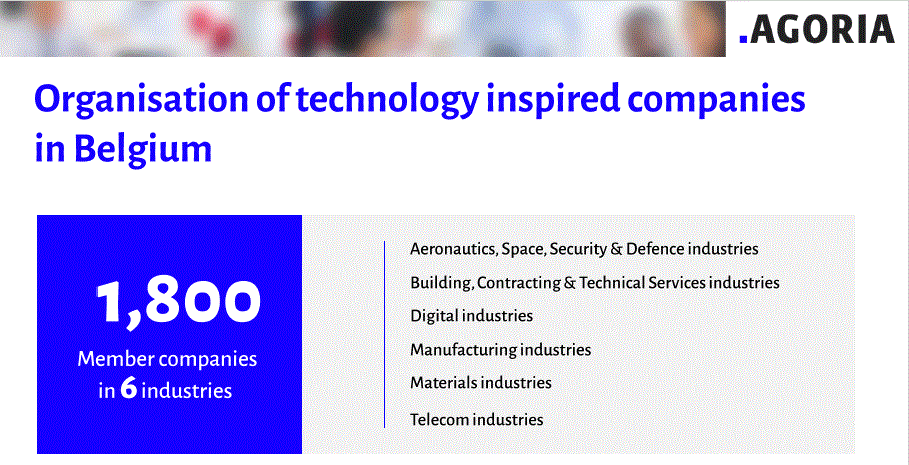 1st meeting of the ‘IoT expert group – Standardisation’ - Jan 31st 2019
open to everyone interested
Took place at 
After this first meeting only Agoria members, and official members of the ISO/IEC JTC1 SC41 mirror commission may join
introduced oneM2M organization & standard
Well received, follow up expected
E.g. hackathon, …
Some companies  know of resp. had implementations of oneM2M
Companies present: Agoria, AVR, BDO Crossroad, Akka, Altran, Cipal Schaubroeck, Barco NV, Vinçotte, UA, imec, Aloxy, Ugent, Atos

Companies informed: Microtron, Niko, Studiodott, Sirus, Tengu, Nokia, Bosch,  Legrand Group, Atlas Copco, Agentschap wegen & verkeer,  Sirris, Option, Ixor, KB Vlaanderen, Cegelec, Skylane, Novy NV